Opgave 35
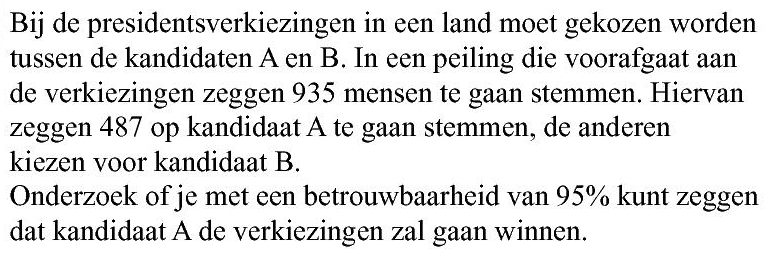 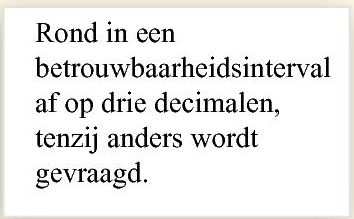 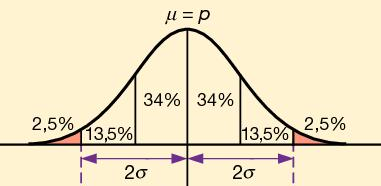 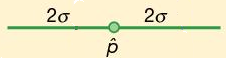 De steekproefproportie van mensen die zeggen op A te stemmen is
GR: STO  A
De bijbehorende standaardafwijking is dan
GR: STO  B
Je kan niet met een betrouwbaarheid van 95% zeggen dat A de verkiezing zal winnen